Trend for Precision Soil Testing% Zone or Grid Samples Tested compared to Total Samples
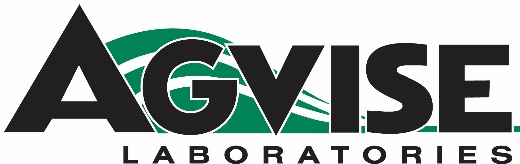 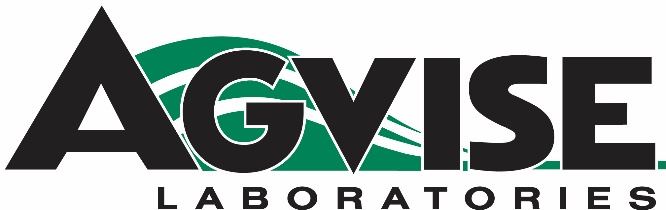 %Zone or Grid Samples Tested Compared to Conventional Whole Field Composite Samples in 2015
AGVISE Laboratories%Zone or Grid Samples – Northwood laboratory1997 - 2015
% Grid or Zone Samples Tested Compared To 
Conventional Whole Field Composite Samples Tested
Average Soil Nitrate following Wheat in 2015
MB
Fall 2015 Samples
52
(lb/a 0-24” samples)
42
49
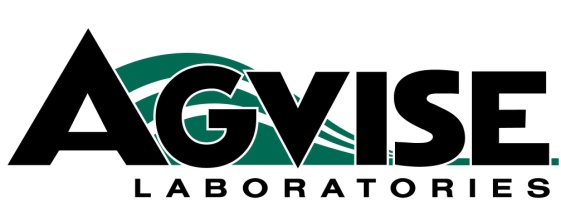 52
24
49
46
43
38
37
36
43
43
ND
35
34
36
38
33
29
47
MN
41
48
SD
41
55
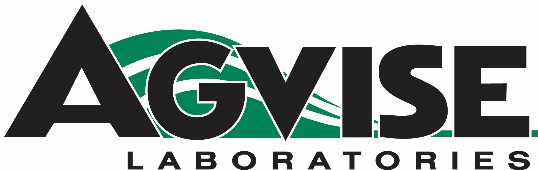 Average Soil Nitrate Following “Wheat”1986 – 2015 (0-24” lb/a)
Nitrate-N (0-24” lb/a)
Soil Nitrate Variability Between Fields  Following “WHEAT” in 2015
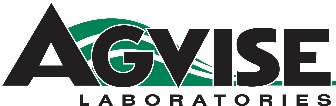 Average Soil Nitrate Following “Wheat” (1986-2015)“Deep N” (24-48” lb/a)
Nitrate-N (0-24” lb/a)
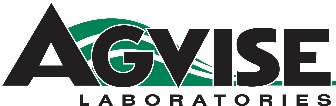 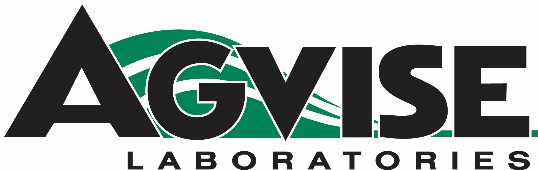 Average Soil Nitrate Following “Barley”1986 - 2015
Nitrate-N (0-24” lb/a)
Soil Nitrate Variability Between Fields  Following “Barley” in 2015
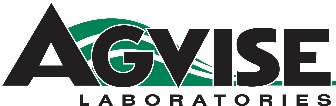 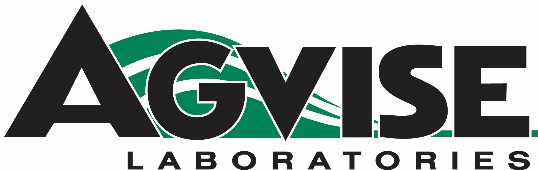 Average Soil Nitrate Following “Sunflower”1986 - 2015
Nitrate-N (0-24” lb/a)
Soil Nitrate Variability Between Fields  Following “Sunflower” in 2015
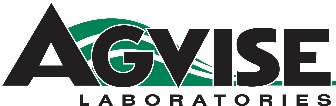 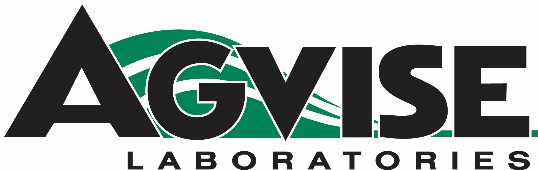 Average Soil Nitrate Following “Drybeans”1986 - 2015
Nitrate-N (0-24” lb/a)
Soil Nitrate Variability Between Fields  Following “Dry Beans” in 2015
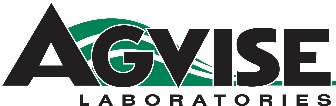 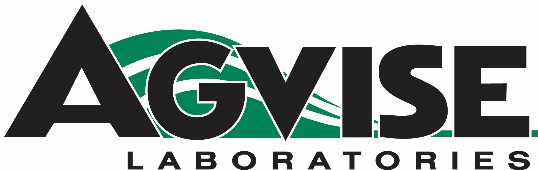 Average Soil Nitrate Following “Sugarbeets”1986 - 2015
Nitrate-N (0-24” lb/a)
Soil Nitrate Variability Between Fields  Following “Sugarbeet” in 2015
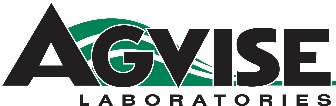 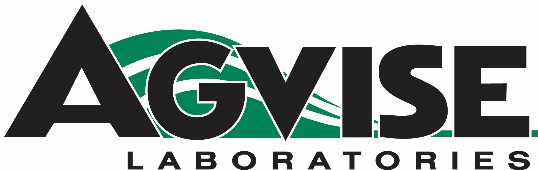 Average Soil Nitrate Following “Fallow”1986 - 2015
Nitrate-N (0-24” lb/a)
Soil Nitrate Variability Between Fields  Following “Fallow” in 2015
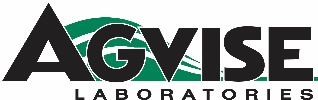 Average Soil Nitrate following Soybean in 2015
Fall 2015 samples
MB
28
(lb/a 0-24” samples)
27
31
30
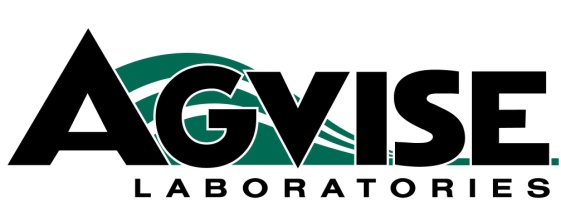 33
22
31
36
43
33
27
29
24
33
ND
28
27
27
22
24
28
MN
29
31
SD
44
30
24
39
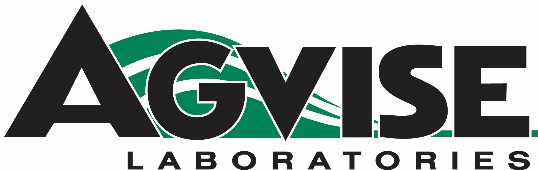 Average Soil Nitrate Following “Soybeans”1995 - 2015
Nitrate-N (0-24” lb/a)
Soil Nitrate Variability Between Fields  Following “Soybeans” in 2015
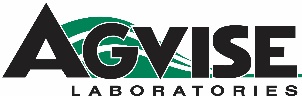 Average Soil Nitrate following Corn in 2015
Fall 2015 samples
MB
(lb/a 0-24” samples)
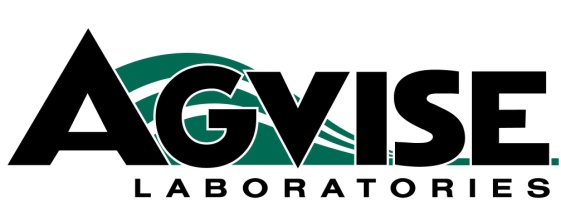 50
74
69
52
68
51
49
ND
49
57
35
37
60
68
84
63
MN
68
SD
81
33
78
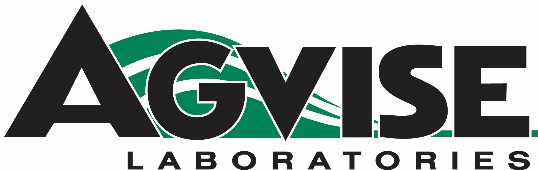 Average Soil Nitrate Following “Corn”1997 – 2015 (Northwood Laboratory)
Nitrate-N (0-24” lb/a)
Soil Nitrate Variability Between Fields  Following “Corn” in 2015
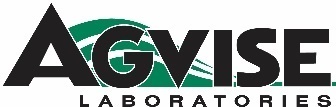 % Soil Samples with Phosphorus less than 10 ppm
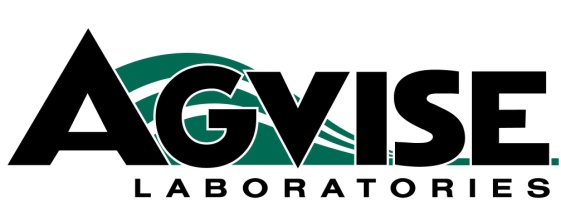 Fall 2015 samples
MB
41%
(0-6” samples)
47%
(Olsen P test)
48%
64%
16%
68%
43%
24%
32%
77%
71%
74%
53%
58%
69%
ND
47%
56%
54%
50%
66%
37%
71%
MN
40%
52%
36%
SD
32%
38%
49%
33%
37%
% Soil Samples with Potassium less than 150 ppm
MB
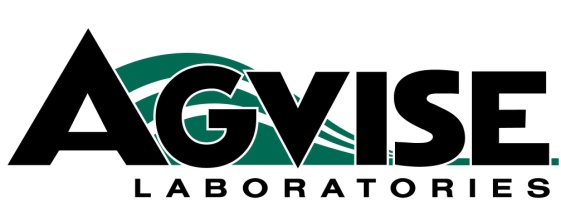 Fall 2015 samples
37%
13%
(0-6” samples)
30%
30%
31%
6%
19%
27%
15%
4%
5%
2%
16%
76%
36%
ND
8%
19%
71%
7%
45%
6%
45%
2%
6%
28%
MN
34%
SD
36%
1%
5%
33%
39%
% Soil Samples with Zinc less than 1.0 ppm
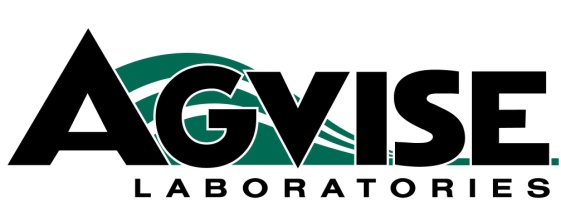 MB
Fall 2015 samples
49%
61%
(0-6” samples)
51%
59%
28%
76%
52%
36%
31%
75%
90%
81%
49%
66%
40%
ND
50%
69%
29%
78%
47
58%
24%
77%
44%
MN
53%
26%
SD
34%
60%
43%
34%
24%
% Soil Samples with Sulfur less than 15 lb/a
MB
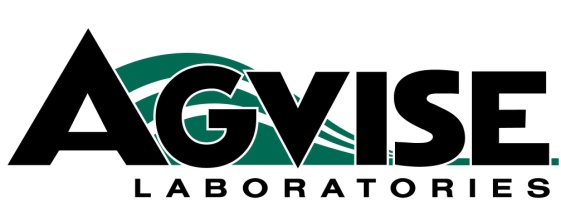 Fall 2015 samples
6%
24%
(0-6” samples)
14%
9%
21%
7%
22%
19%
20%
56%
18%
25%
13%
35%
23%
ND
39%
66%
19%
47%
32%
58%
67%
46%
MN
75%
35%
58%
SD
74%
84%
71%
38%
60%
% Soil Samples with %OM less than 3.0%
MB
Fall 2015 Samples
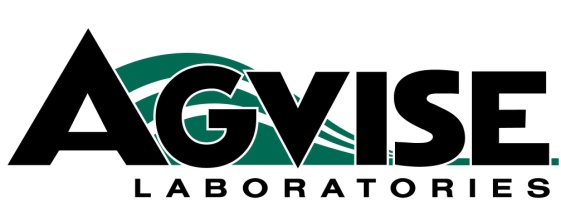 7%
10%
(0-6” samples)
22%
22%
31%
19%
31%
20%
24%
67%
34%
44%
22%
21%
33%
ND
35%
60%
77%
25%
29%
34%
30%
52%
MN
27%
11%
11%
SD
23%
30%
5%
28%
7%
% Soil Samples with Chloride less than 40 lb/a
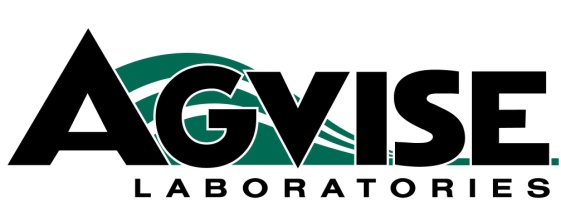 MB
Fall 2015 Samples
38%
(0-24” samples)
66%
56%
56%
22%
54%
47%
54%
39%
87%
53%
70%
41%
44%
62%
ND
67%
89%
59%
51%
88%
90%
90%
54%
MN
63%
78%
SD
55%
83%
72%
% Soil Samples with Copper less than 0.5 ppm
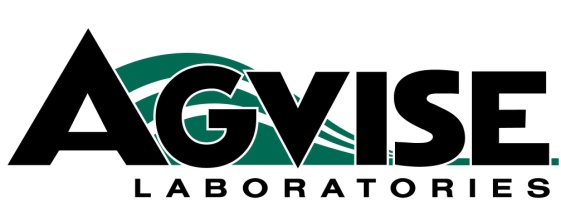 MB
Fall 2015 samples
18%
4%
(0-6” samples)
30%
9%
33%
15%
14%
26%
16%
4%
14%
3%
14%
38%
43%
ND
13%
51%
10%
27%
18%
13%
27%
16%
7%
MN
6%
9%
SD
6%
3%
6%
1%
% Soil Samples with Boron less than 0.4 ppm
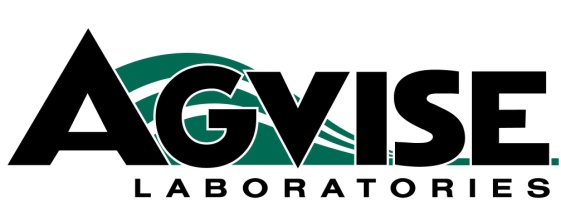 MB
Fall 2015 samples
1%
(0-6” samples)
1%
3%
7%
8%
1%
10%
13%
3%
4%
7%
15%
9%
23%
9%
ND
7%
22%
38%
78%
6%
26%
44%
27%
16%
7%
MN
11%
SD
7%
35%
18%
21%
14%
% Soil Samples with Soil pH greater than 7.3
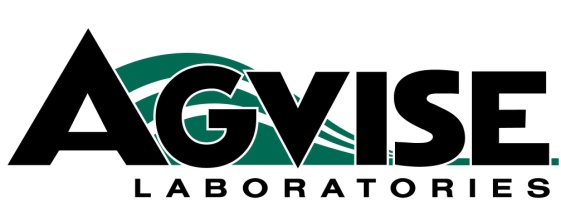 MB
Fall 2015 samples
69%
89%
(0-6” samples)
74%
77%
92%
77%
59%
75
73%
66%
74%
50%
78%
63%
96%
ND
37%
6%
66%
45%
78%
30%
44%
11%
25%
MN
41%
58%
SD
27%
28%
19%
25%
22%
% Soil Samples with Soil pH less than 6.0
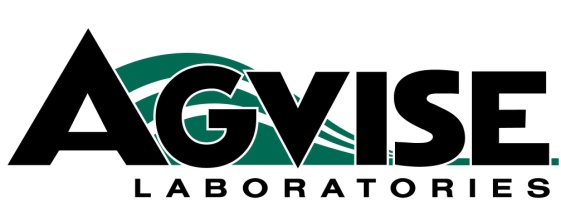 MB
Fall 2015 samples
2%
0%
(0-6” samples)
5%
4%
0%
1%
17%
4%
2%
3%
1%
6%
3%
7%
1%
ND
1%
52%
3%
15%
5%
13%
16%
27%
17%
MN
25%
11%
18%
SD
29%
36%
21%
13%
39%
% Subsoil Samples with pH less than 7.0
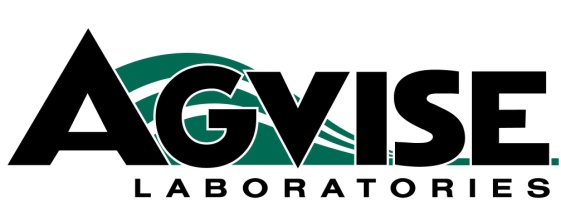 MB
Fall 2015 samples
2%
0%
(0-6” samples)
5%
3%
0%
1%
15%
2%
3%
1%
1%
1%
2%
1%
0%
ND
3%
52%
2%
6%
1%
7%
9%
17%
9%
MN
25%
3%
3%
SD
29%
23%
10%
6%
19%
% Soil Samples with Carbonate greater than 5.0%
MB
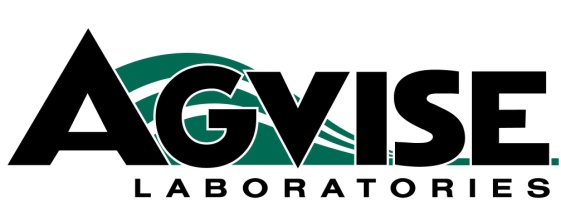 Fall 2015 samples
40%
(0-6” samples)
58%
22%
22%
21%
5%
16%
31%
9%
11
13%
6%
29%
23%
5%
ND
5%
4%
11%
28%
6%
3%
0%
1%
MN
12%
23%
SD
4%
9%
2%
1%
% Soil Samples with Salts greater than 1.0
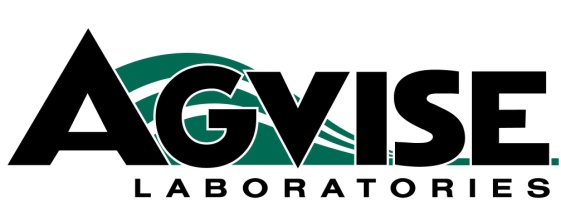 MB
Fall 2015 Samples
13%
11%
(0-6” samples)
9%
5%
18%
12%
8%
18%
14%
3%
19%
8%
35%
15%
9%
ND
10%
3%
2%
24%
13%
3%
2%
18%
MN
9%
4%
SD
1%
1%
3%
11%
3%
North Dakota & NW Minnesota% Samples Testing with Salts greater than 1.0
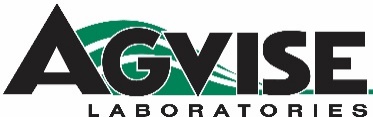 582 Grand 
       Forks
567 TRF
587 Minot
1:1 salt method – expressed as mmhos/cm
South Dakota  - % Samples Testing with Salts greater than 1.0
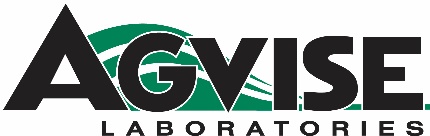 1:1 salt method – expressed as mmhos/cm
Zip Code  Areas For  Soil Test Summaries
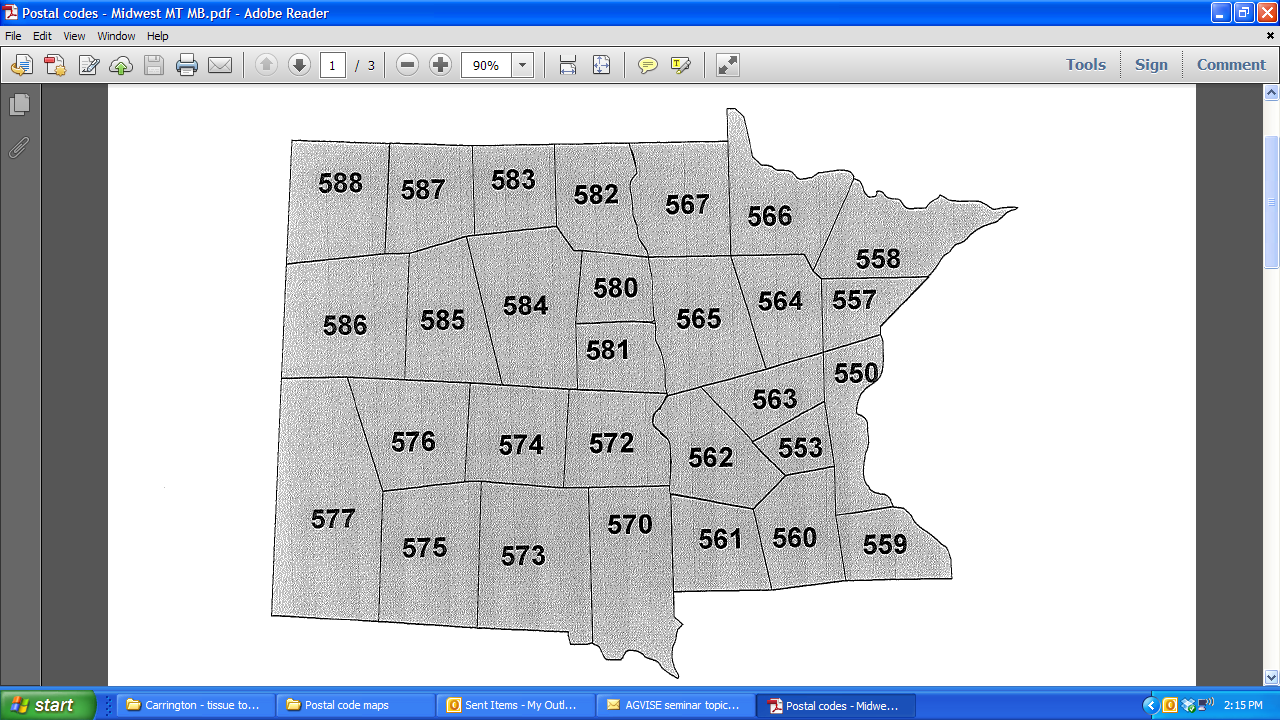 ND
MN
SD